Research Data Management
Photo by Rene Böhmer on Unsplash
Obrad Vučkovac
University of Belgrade
Vinča Institute of Nuclear Sciences – Library


EIFL Open Science bootcamp
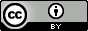 Training challenges
Complexity of the topic
RDM, DMP, FAIR, Data publishing and licenses, Open Data
Terminology
Misconceptions (Open Data, data scooping)
Good practice, but not always mandatory
More work for researchers, “administrative burden”
Infrastructure (in national language)
Lack of incentives
[Speaker Notes: Complexity: audience can be overwhelmed with information.]
Research data management
Research data management (RDM) refers to the organization, storage, preservation, and sharing of data that was generated or collected and used in a research project.
Research Data Management = good research practice
Final goal of RDM is that data are:
secured and preserved;
easy to find, understand and reuse.
[Speaker Notes: Emphasize “secured and preserved”, and “reuse”]
Research data
Research data - information that has been collected, observed, generated or created to validate original research findings
Depends on audience;
Digital and non-digital data
Non-digital data --> physical samples, 3D digitization; include metadata;

Question: What needs for data to be understandable and reusable, even after some longer period of time? 
Data needs metadata and other documentation (codebook, software code, lab notebooks, data quality assessments, etc.), and to be in sustainable formats.
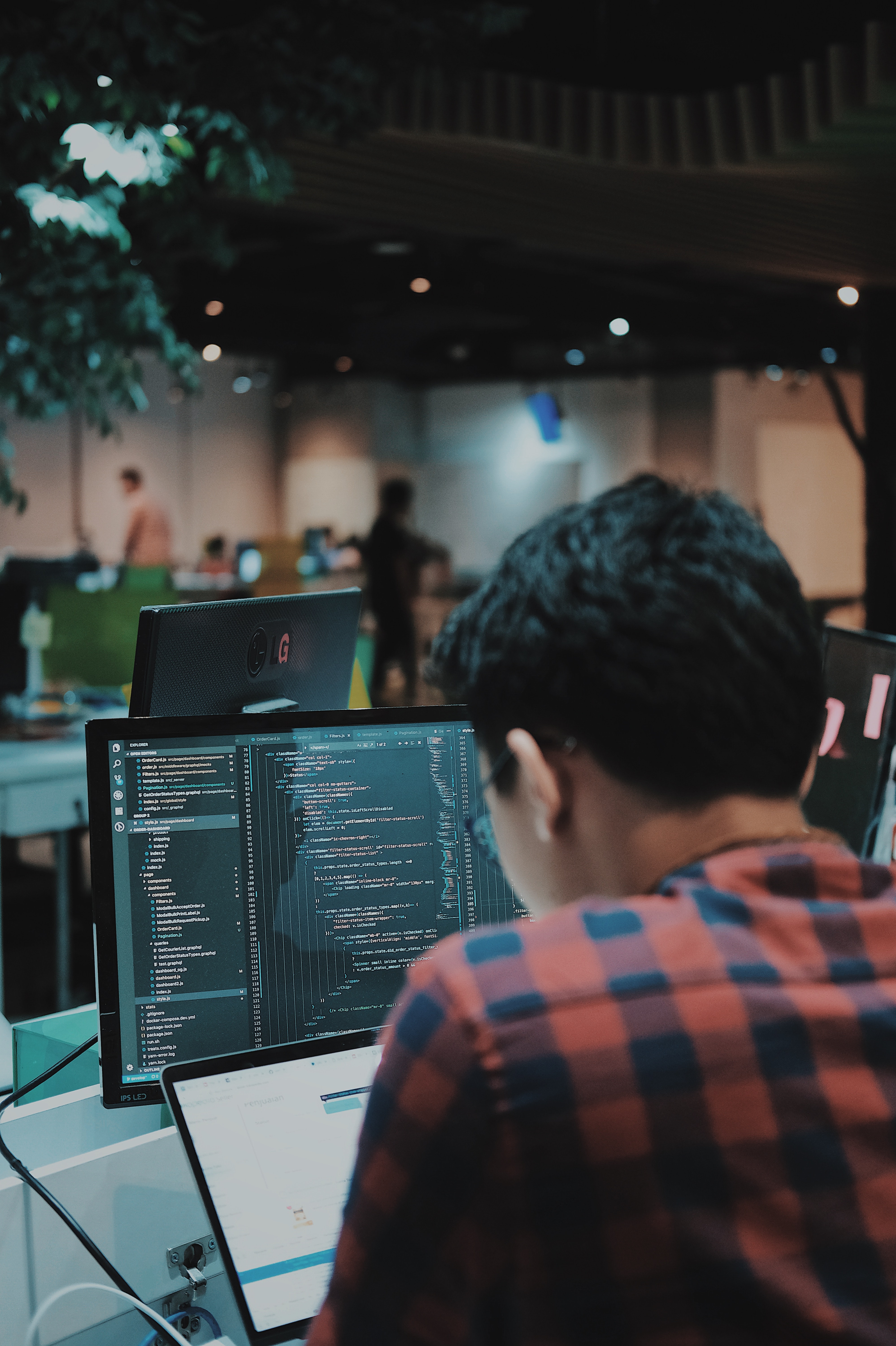 Research data and metadata needs to be ready for both
humans & machines
Photo by Arif Riyanto on Unsplash
The need for RDM
Reasons why researchers need a good RDM practice:
requirements: funder, institution, publisher
ex. Horizon Europe, Bill & Melinda Gates Foundation, Wellcome Trust, etc.
improve scientific communication and cooperation
increase citations
transparency, reproducibility
prevention of data loss
reduce duplication of efforts 
more ethical research
Common RDM misconceptions
Common misconseptions regarding RDM:
administrative burden
data scooping, lack of control over data
RDM does not mean Open data
fear of wrong data interpretation 
IPR issues, data privacy
In fact, all these issues can be solved with good RDM practice.
Tips: be prepared; have “data champion” with you; design a website (with Q&A); promote RDM use cases on workshops, website and/or social media
[Speaker Notes: You can promote with leaflets as well.]
Planning
Collecting data
Reusing data
Processing & analyzing data
Sharing data
Research 
data 
lifecycle
Preserving data
Before research
Planning
Collecting data
Reusing data
Processing & analyzing data
Sharing data
Preserving data
Planning
Collecting data
Reusing data
During research
Processing & analyzing data
Sharing data
Preserving data
Planning
Collecting data
Reusing data
Processing & analyzing data
Sharing data
Preserving data
After research
Planning
Collecting data
Reusing data
Processing & analyzing data
Sharing data
Preserving data
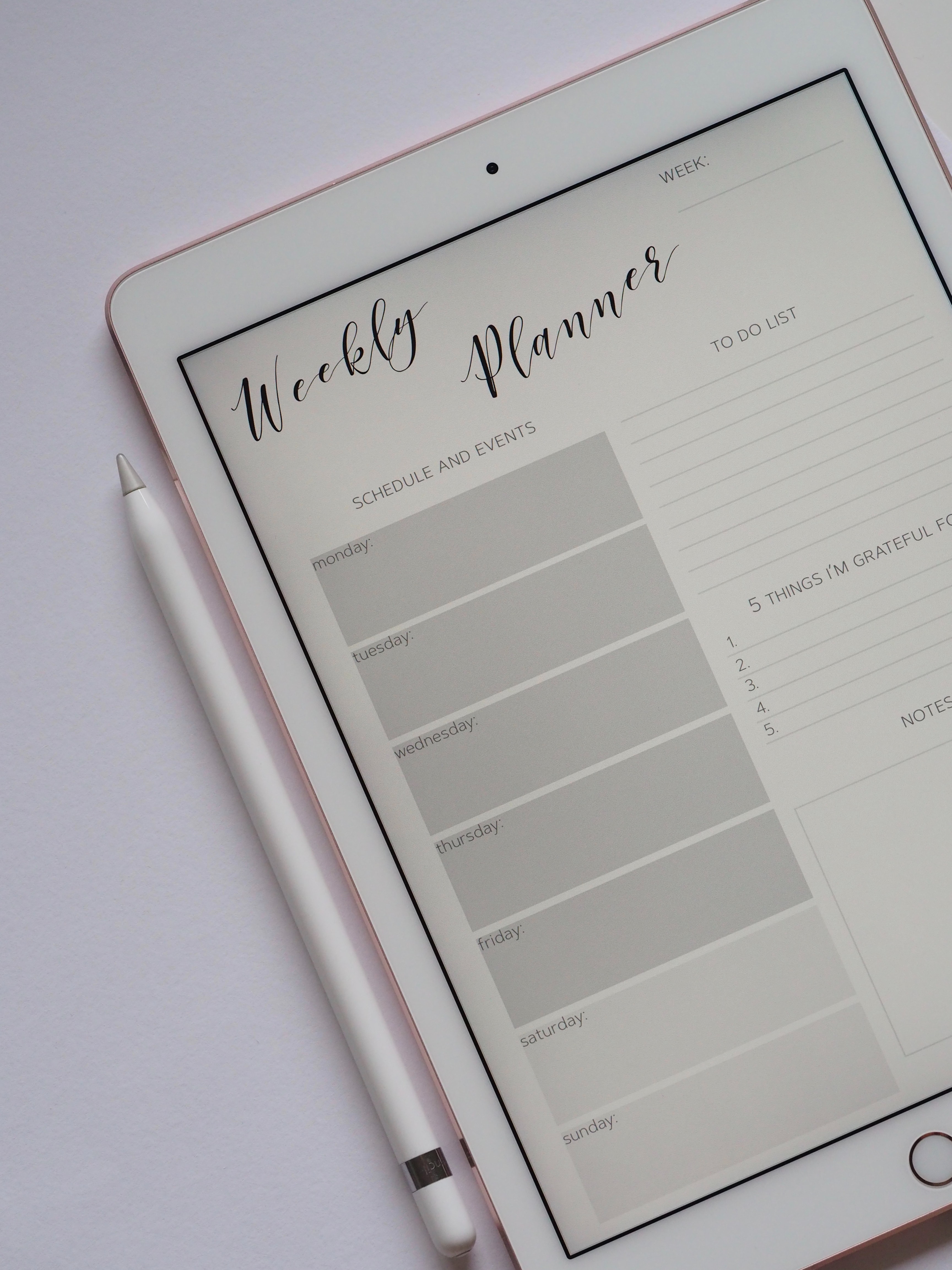 Data lifecycle: Planning phase
Data Management Plan (DMP)
Design research
Policy compliance
Identify existing data sources
Data collection and processing
Data security measures
Data management cost
Long-term preservation and sharing
Photo by Jess Bailey on Unsplash
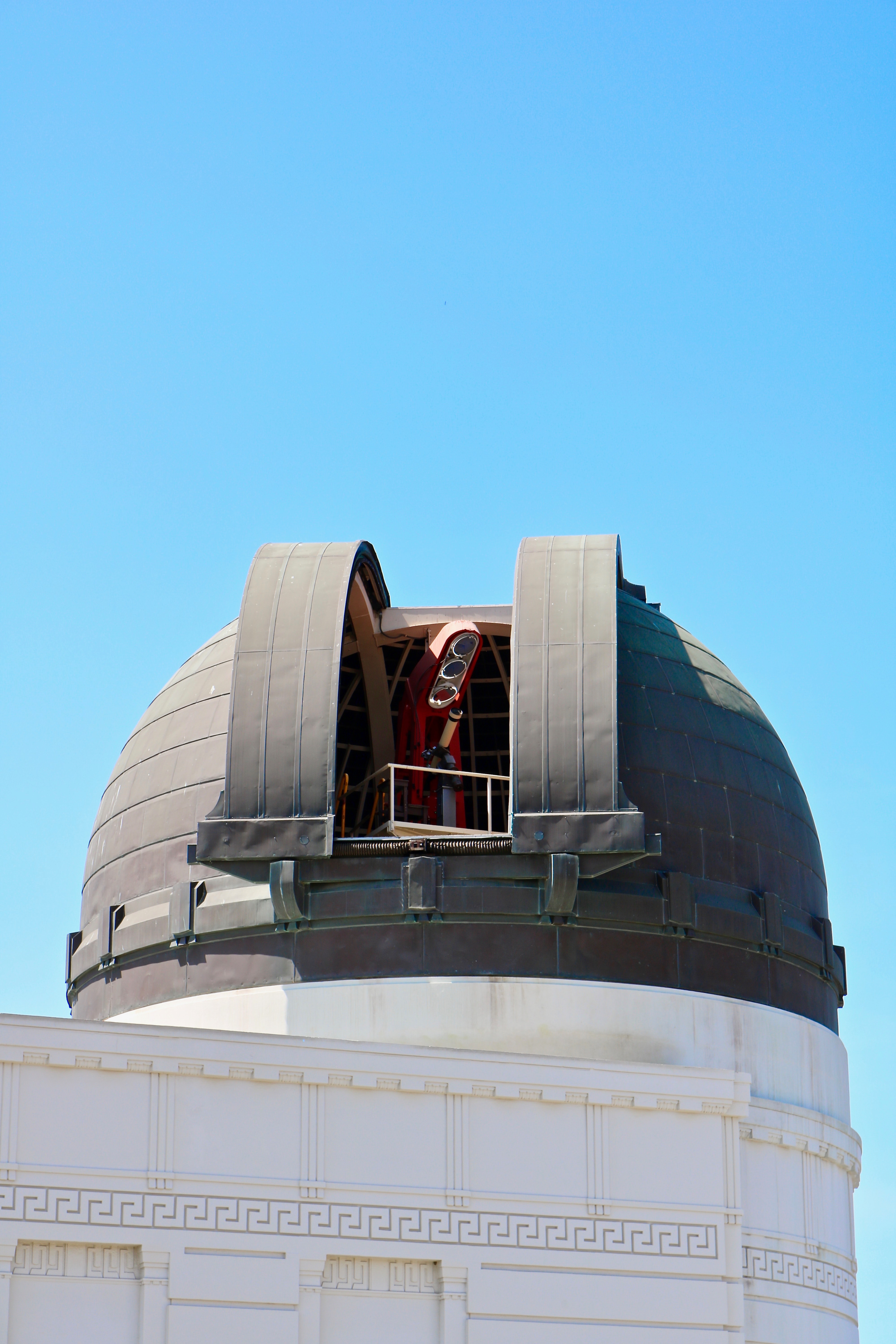 Data lifecycle: Collecting data phase
Collecting and/or generating data
Organizing data
file and folder naming
agree on terminology
separate words with _ (underscore)
date format - ISO 8601: YYYYMMDD
folder structure
version control
include version number: v1, v2_1, final
Photo by James Lee on Unsplash
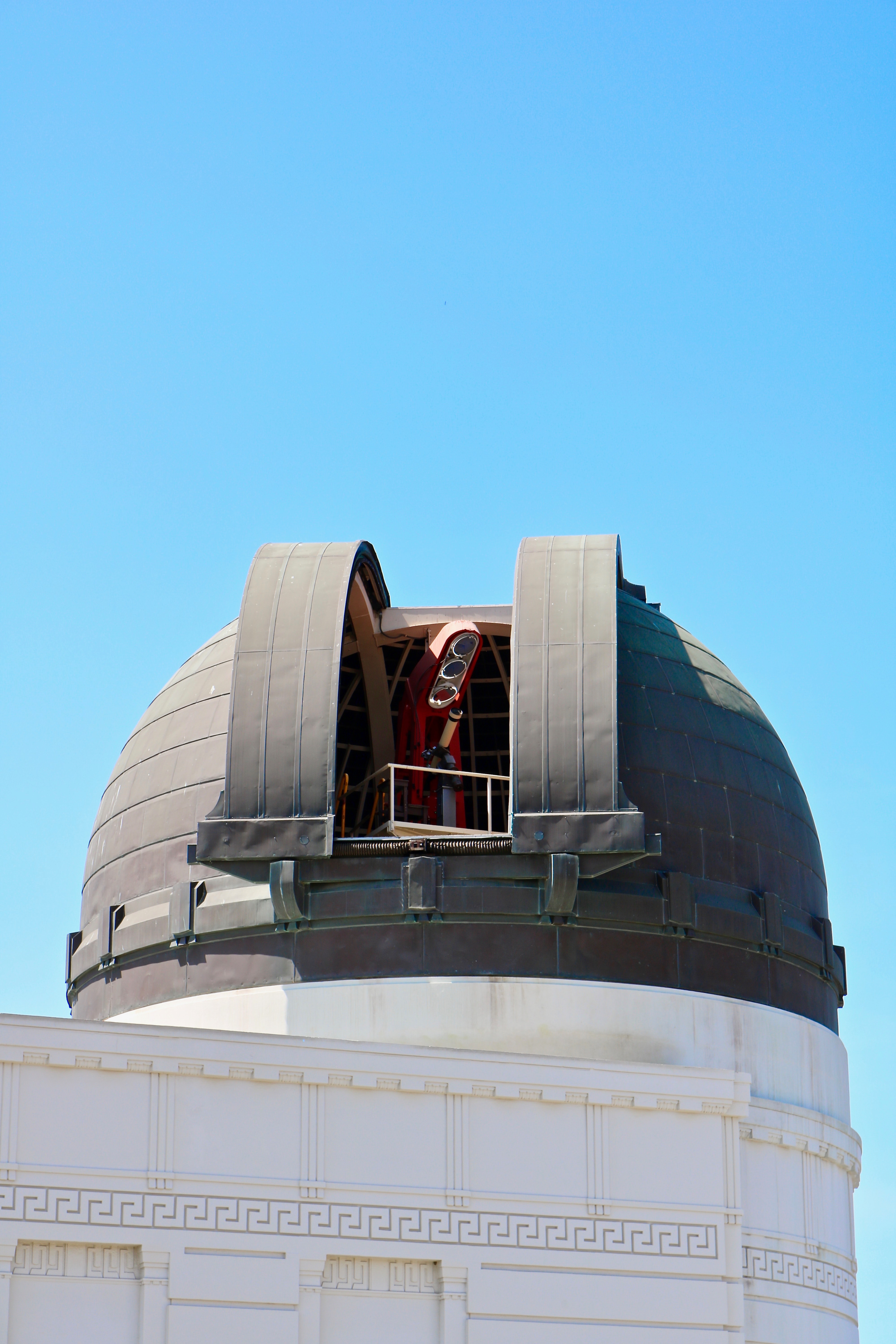 Data lifecycle: Collecting data phase
Metadata
standardized, structured, human- and machine-readable
resources: RDMkit (Elixir-Europe), Metadata MOOC
standards: FAIRsharing, RDA metadata directory
tools: Dublin Core generator, ENA checklist, …
Documentation
ELN – electronic lab notebooks (Jupyter Notebook)
README file
https://guides.lib.uci.edu/datamanagement/readme 
GitHub
can be used for version control
anything that can provide additional information on data
Photo by James Lee on Unsplash
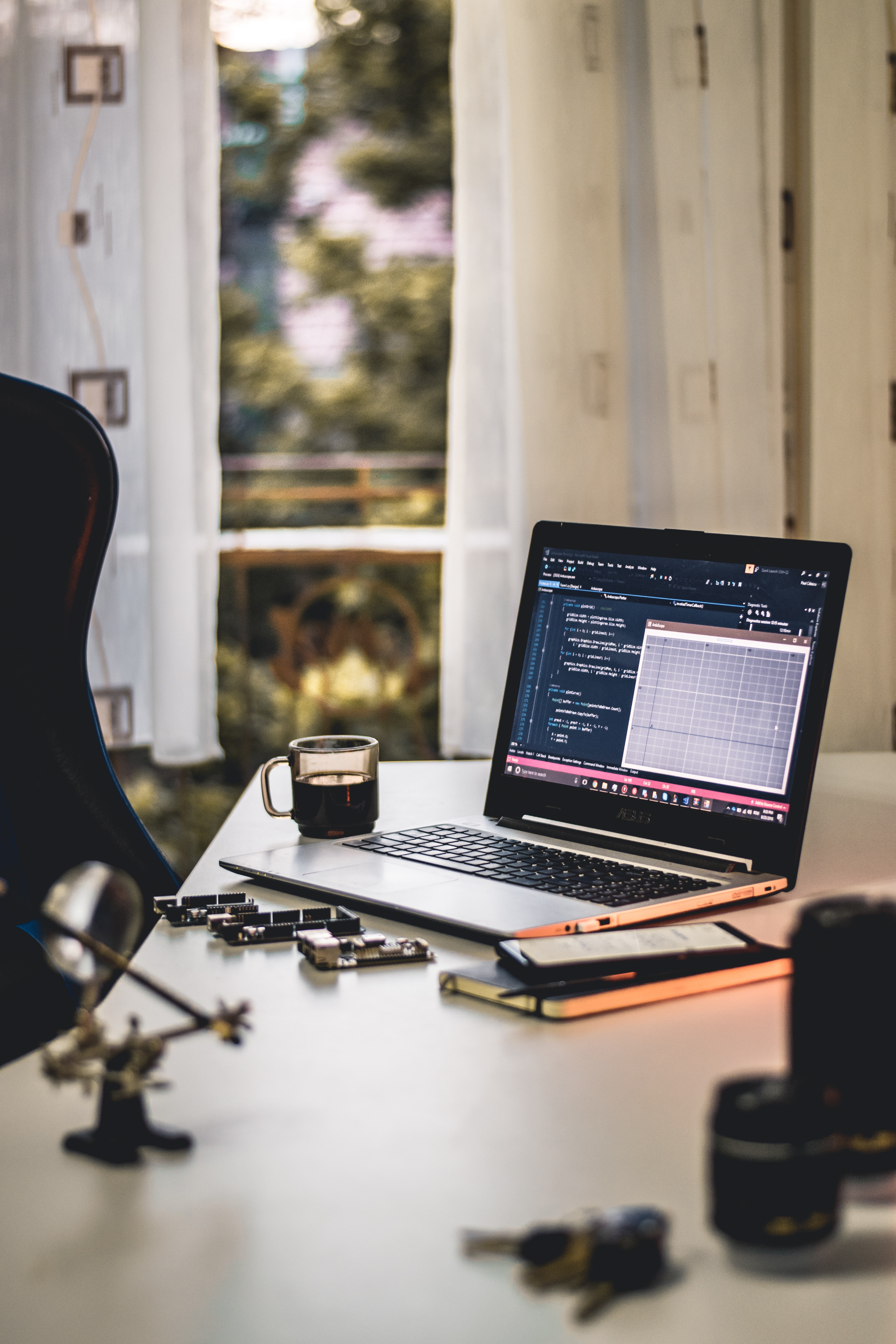 Data lifecycle: Processing & analizingdata phase
Analysis and interpretation of data

Anonymize sensitive data
Amnesia (OpenAIRE)
Data cleaning, validation and quality checking
OpenRefine
Describing and documenting
Storing, organizing, version control
Photo by Paul Calescu on Unsplash
Data lifecycle: Preserving data phase
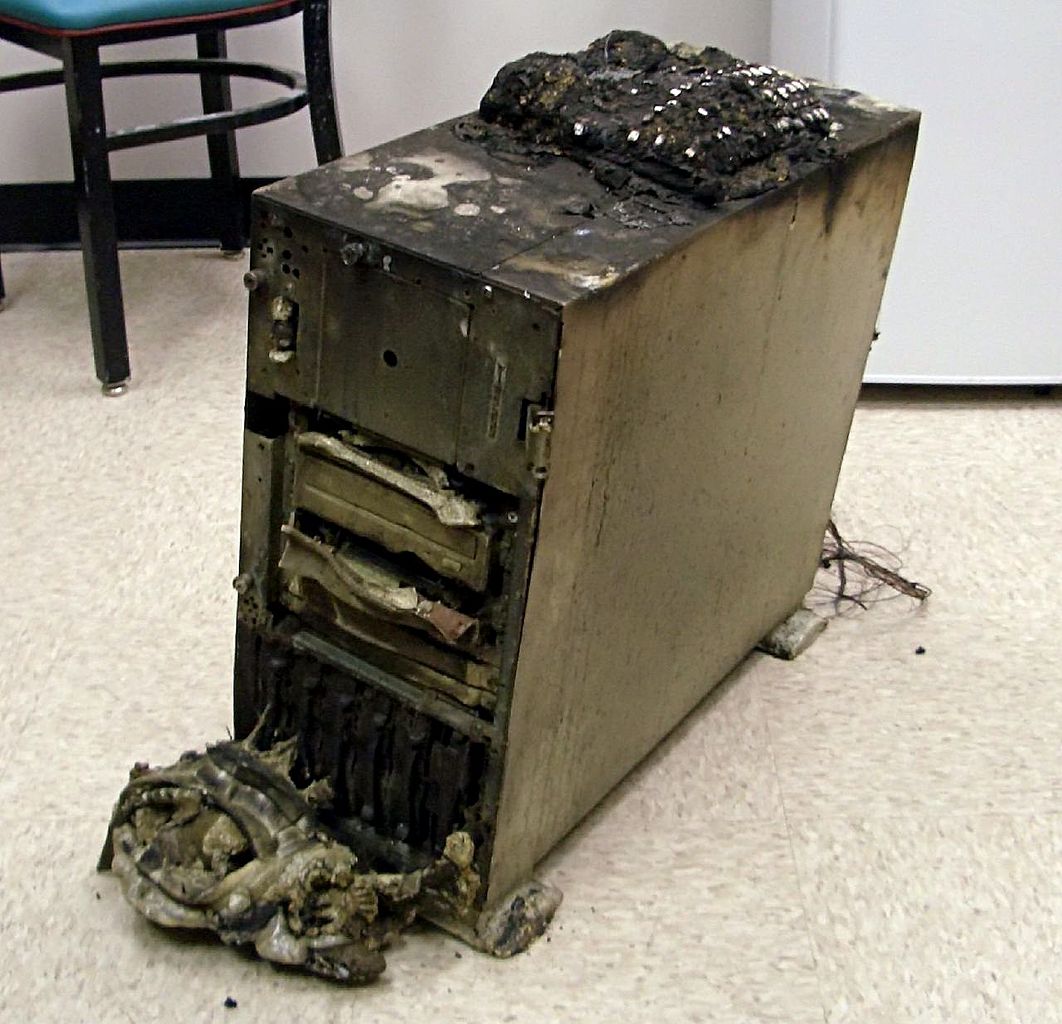 Data needs to be safe and preserved during and after the research.

Preservation during the active phase:
backup plan
3-2-1 rule
recommend cloud storage
backup and long-term preservation are NOT the same
access control
password protection
encryption
Image by John from Wikimedia Commons under CC-BY license
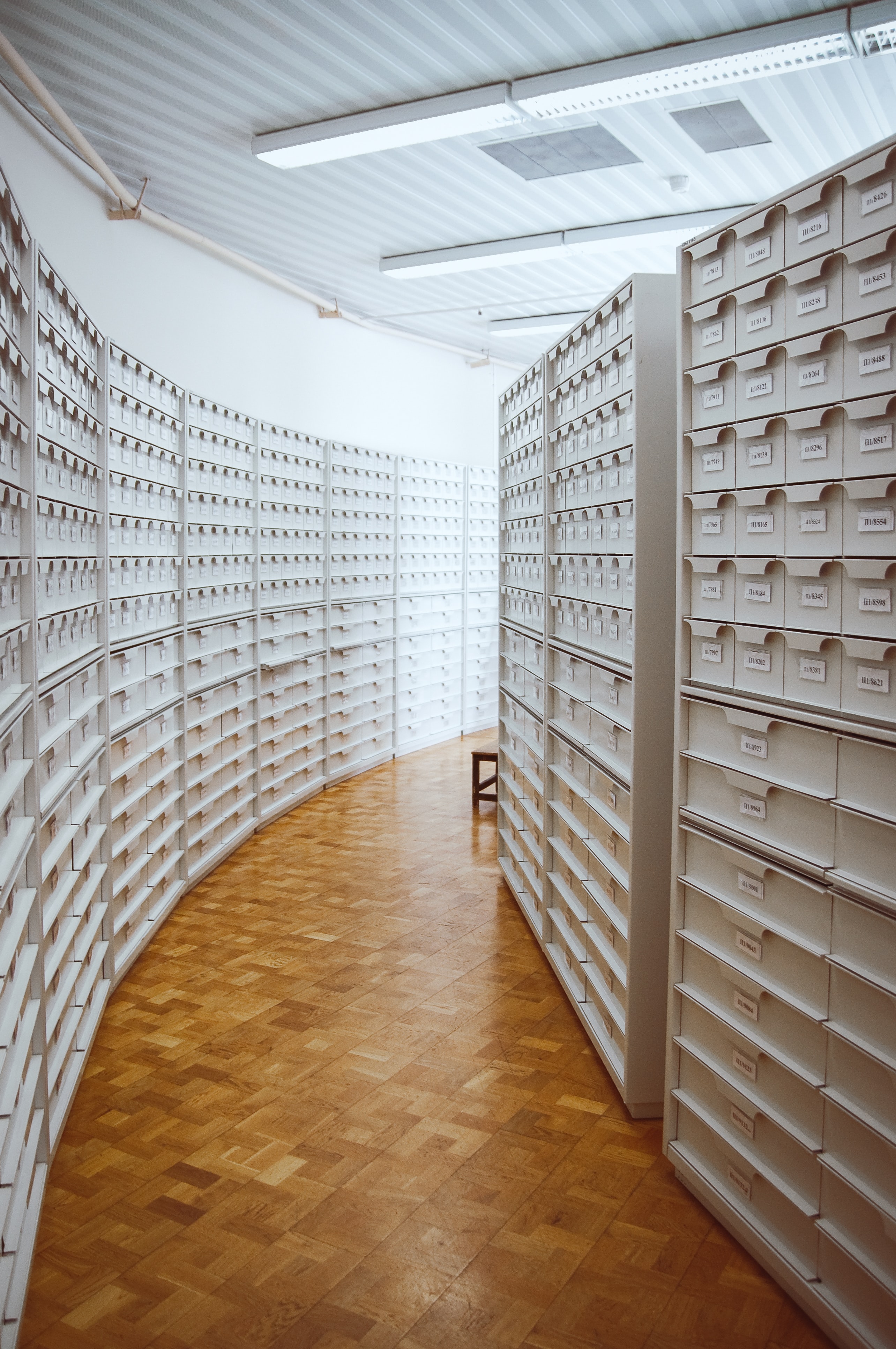 Data lifecycle: Preserving data phase
Long-term preservation :

Data selection and appraisal

Migrating to open and sustainable formats
DANS list of preferred formats

Archive both data and documentation
Photo by Ula Kuźma on Unsplash
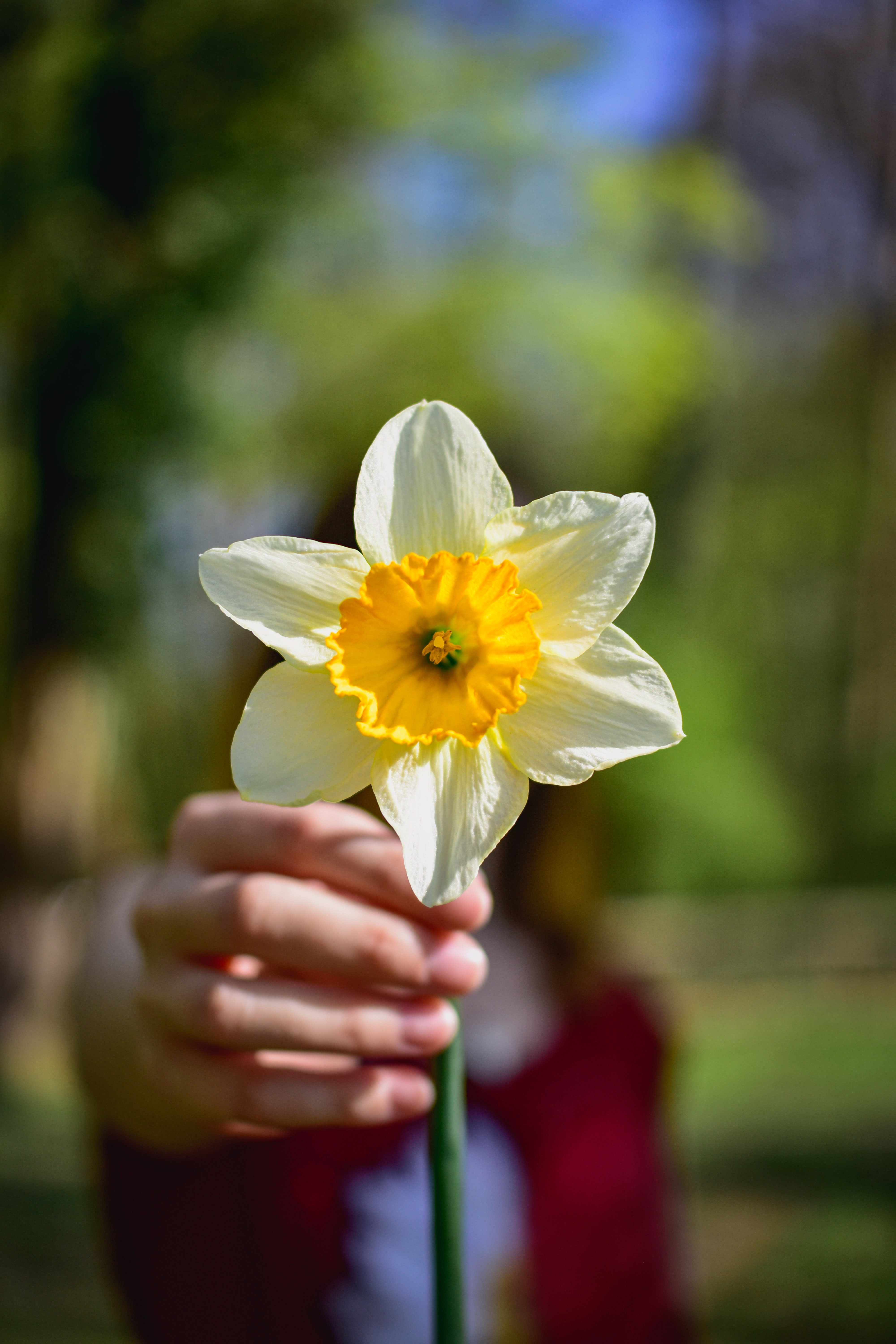 Data lifecycle: Sharing data phase
Choose discipline specific or generic data repository, 
rather than publishing data as supplementary in journal articles
re3data.org
certified repositories: CoreTrustSeal, ISO 16363, Nestor Seal; 
long standing and solid user base – Zenodo
Provide metadata and documentation
Choose license and access control
look for funder requirements
licenses for data and for software
Data paper
Photo by Sandra Grünewald on Unsplash
Training tips
Avoid teaching everything about RDM in one event. 
break it down in smaller pieces (DMP, FAIR, data publishing);
have in mind final goals of RDM: data is secured and preserved, easy to find, understand and reuse;
as soon as possible deal with misconceptions, especially about unauthorised data usage and open data;
Data champions. Use the researchers that had previous experience with data management.
Explain terminology used in RDM;
Present use cases;
Have recommended materials with you. DIY (in national language);
stay informed about the policies and requirements;
stay informed on new developments.
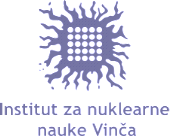 Questions?
Obrad Vučkovac
University of Belgrade
Vinča Institute of Nuclear Sciences - Library
ORCID: 0000-0001-5616-2680
Except as otherwise noted, this presentation is licensed under the Creative Commons Attribution 4.0 International Licence.  
To view a copy of this licence, visit http://creativecommons.org/licenses/by/4.0/.
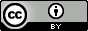